UEMS CESMAPicking an Exam that Suits you
Maeve Durkan, President UEMS CESMA
Hon President  ( Former President ) UEMS Board & section of Endocrinology
Vice President UEMS
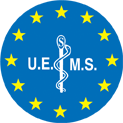 What is the Role of Examinations
Exam of knowledge & competency / hierarchical problem solving*

Aligned with curriculum ETR

Alignment with training program infers competency

Options as European exam and as National exit exam stand alone * (small exam)
UEMS CESMA : Qs to your section
What kind of exam do you envisage ? 

How many candidates ? 

How many parts ?

How much money do you have ?

Whom are you partnering with ?
UEMS CESMA  : Q to your Section
What kind of exam do you envisage ? How many parts ?

MCQ only

Written exam

Open Book exam

Oral exam

Clinical exam
Partnerships with SCIENTIFIC Societies and other groups
Intellectual property rights

Sharing of costs

Sharing of ‘profit’

Sharing of control ( Board make up )

Managing the  pan - European exam and inter country differences ( benchmarks )
UEMS CESMA  : What Exam fits you best ?
MCQ only
Single best answer , extended matching
Paper based, On-line *

Written exam . Open Book exam.

Oral exam
Delivery mode, locations, examiner numbers*, 
Face to face , on-line
Consistency of questions & minimum answers 
Hawk & Dove

Clinical exam – As above
Best of 5 MCQ exam ( Part 1 )
Exam of knowledge only

Not always * an examination of competency

Aligned with curriculum ETR – weighted questions / core questions / ‘rare Qs

Alignment with training program infers competency

Options ( as with all ) as European exam and as National exit exam
UEMS CESMA  : What do you want your exam to examine ?
Assessment of Knowledge

Assessment of competency

MCQ 1 stage vs 3 stage exam 

Training aligned or not ?

Eligibility Criteria for taking examination  ? Europe , abroad, training year
UEMS CESMA :Determining your Exam pass mark
Remember *Directly related to who is taking exam

Differing ‘ experiences/ training level’*

Angoff Scoring  ( what the minimally passing candidate will score)
Modified Angoff Scoring 
Hofstee Method ( minimum and maximum accepted failure rates )
Cohen method ( cut off score taking 60% achieved by 95th percentile candidate)
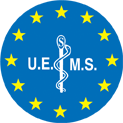 UEMS CESMA ?                 When to  take the Exam (optimally)
European  trained* candidates 

In context harmonized  training assuming no differences*

Homogeneity has implications in standard setting & pass mark * 
Endocrinology experience

Within in 1 year of graduation of training?
Within 3-5 years of graduation ?
National exit / European exit exams
UEMS CESMA :How will you deliver your exam ?
On-line
Providers
Security provider ( not necessarily the same )
Selecting provider according to your exam*

On site 
Where
When ( minimizing cost )
Logistics of access & cost to candidate and Board( candidates & examiners )
When it all goes wrong ? (Pandemic experiences )
On line delivery failure 

Back up plan 

Security & cheating 

The candidate who challenges the results ?
UEMS CESMA SURVEY ASSEMBLYProf Gian Battista  June 19, 2021
39 respondents. / 34 examinations

14 one part exam only 

20 two part exam +

2 oral examination only. ( 3 No exam organized yet )
UEMS CESMA SURVEY ASSEMBLY June 19, 2021
If in one or two parts , where do you envisage future part 1 ?

11 /20  : One part exam  FULLY ONLINE

1 / 20  :  On site
UEMS CESMA SURVEY ASSEMBLY June 19, 2021
If in one or two parts , where do you envisage future part 2 ?

0 /20  : One part exam  FULLY ONLINE

13 / 20  :  On site
UEMS CESMA SURVEY ASSEMBLY June 19, 2021Preferences / The future on COVID era
MCQ ..
On line delivery
Remote delivery ( security * cost )

2/3 extended exam
18/38  foresee a Hybrid model ( split  on line/  on site )
On-line MCQ
On line 2- way Oral…but preference to revert face to face - remote
How do you foresee the future setting of European Examinations ? Prof Battista 2021
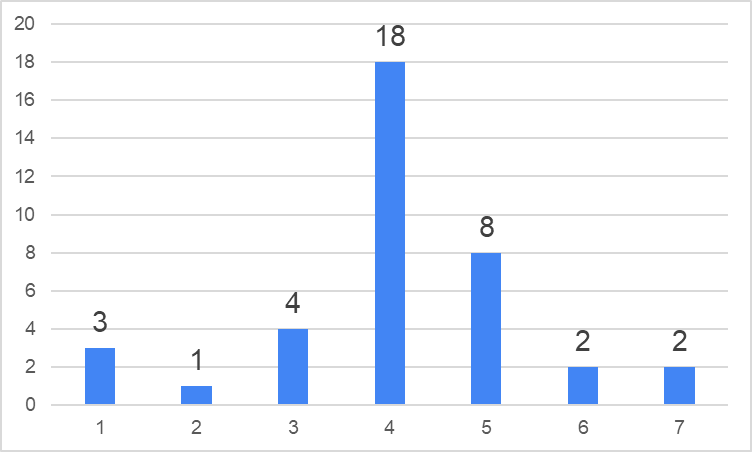 AVERAGE = 4,07                                    n = 38
Fully online                         Part hybrid                         fully on site
CESMA – The future of European Examination in the post-COVID-19 era – general questionnaire
Is your European Examination organized into One/ two parts: Part 1, more theoretical (e.g. MCQ) and Part 2, more clinical (e.g. OSCE) ?
NO 					= 14 One part only
YES 					= 20 Two parts

Oral examination only 	         =   2	

No exams organized yet 	=  3
CESMA – The future of European Examination in the post-COVID-19 era – general questionnaire
If your examination is organized in two parts, how do you envisage the organization of part 1 (theoretical) ?
AVERAGE = 2,35    n = 20
Fully online                         Part hybrid                         fully on site
CESMA – The future of European Examination in the post-COVID-19 era – general questionnaire
If your examination is organized in two parts, how do you envisage the organization of part 2 (practical) ?
AVERAGE = 5,35      n = 20
Fully online                         Part hybrid                         fully on site
CESMA – The future of European Examination in the post-COVID-19 era – general questionnaire
How relevant will the impact of budgetary considerations be on these choices ?
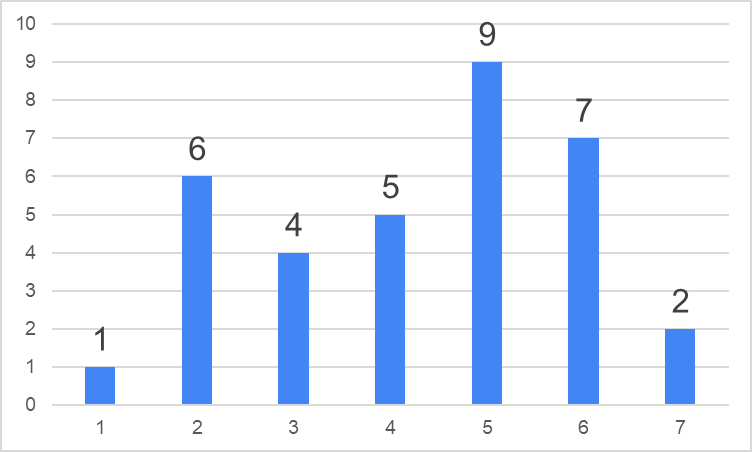 AVERAGE = 4,29  n = 34
Heavily
 impacting
Totally
 irrelevant
CESMA – The future of European Examination in the post-COVID-19 era – general questionnaire
Next STEP
Meeting and interviewing Providers (5)

But know what you want 

Know the questions to ask

Know your costs and cost structure